“The Redemption Of Man From Sin”
Theme Of The Bible
Section VII:  Genesis 10; 11
(Table of Nations & Tower of Babel)
All verses from the NKJV unless noted.
Genesis 10
A genealogy of nations (table of nations)
Genesis 10:32
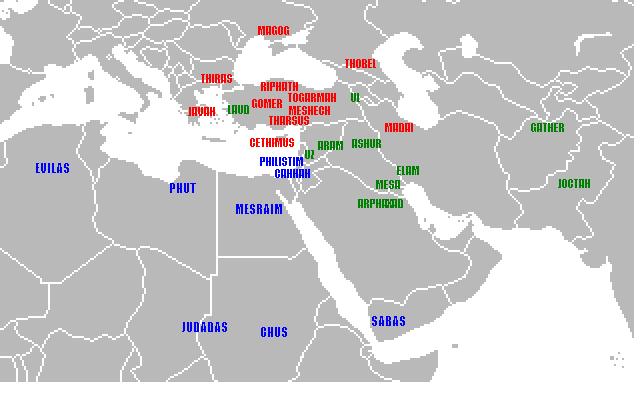 Wikimedia Commons
Geographic identifications of Flavius Josephus, c. 100 AD
[Speaker Notes: 10:2-5 – through Japheth
Gomer – Galatians (Josephus, Ant. 1:6:1)
Magog –Scythians (ibid.)
Madai – Medes (ibid.); northern Iran
Javan – Greek (ibid.; translated Greece, Dan. 8:21; 10:20)
Ashkenaz – has been identified by some Jews with Germany. The Jews of Germany are known as Ashkenazi Jews.
Togarmah – with the Armenians
Tarshish – has been connected to a harbor city in south Spain known as Tartessos.  Others have connected it to Tarsus which is near the northeast corner of the Mediterranean Sea in modern Turkey.
Kittim has been connected with Cyprus. 

Cush – Ethiopia
Mizraim – Egypt
Put or Phut- Lybia
Canaan – Canaanites 
Nimrod – 10:8-12, he began the first empire we read of in scripture in the land of Shinar which may mean Sumer. Accad was immediately north of Babylon. It is also spelled Akkad and the Akkadian empire is the oldest known empire which was at its peak between the 24th and 22nd centuries BC with Sargon 1. What is interesting is that the Bible narrows in on this part of the world where the first empire began.
Heth- Hittites
Jebusites – Jerusalem
Amorites lived in Palestine]
10:21
“And children were born also to Shem, the father of all the children of Eber, the brother of Japheth the elder”
“Eber” or “Heber” (one from beyond)
“Hebrew” derived from “Eber”
“Abram the Hebrew” (Gen. 14:13)
[Speaker Notes: This narrows the focus in on Abraham from whom would come Jacob (Israel) from whom would come the Christ, redeemer of the world.]
Some Empires
Akkadian (~2400 BC)
Old Babylonian (1700 BC) – Hammurabi
Egyptian (1500 – 1200 BC) 
Hittite (1500 – 1200 BC) 
Israelite (1000 BC) – David and Solomon
Assyrian (934-609 BC, wikipedia)
Neo-Babylonians (626-539 BC, wikipedia)
[Speaker Notes: Empire - a group of countries or regions that are controlled by one ruler or one government; especially : a group of countries ruled by an emperor or empress]
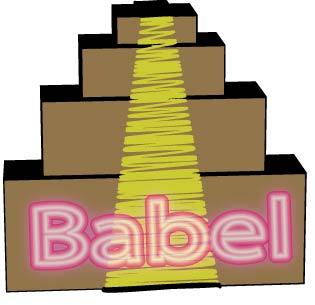 Tower of Babel (Gen. 11:1-9)
What the text affirms:
A time when there was only one language
Early man was advanced enough in technology to build large structures
Motives: 
to make a name for themselves
to not scatter (rebellion to Gen. 9:1)
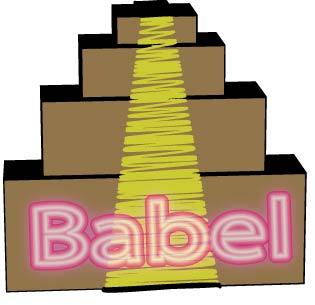 Tower of Babel (Gen. 11:1-9)
What the text affirms:
God has interest in mankind’s work
God disapproved of their work
God confused their language to end their work
That construction ceased
Man was scattered
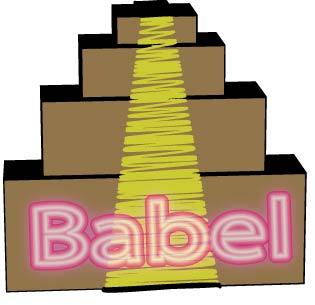 What The Text Does NOT Affirm:
God is opposed to man building large structures (Noah’s ark, Gen. 6:15)
God fears man becoming omnipotent
God despises cities (Jon. 4:11)
God destroyed the city because it was dedicated to a Babylonian god
[Speaker Notes: 1. God was opposed to the motive behind building Babel—making a name for themselves and not filling the earth.  The Lord by confusing their language merely postponed man making large buildings rather than altogether prohibiting such.
2. Daylight Atheism affirmed, “According to Genesis, God was worried that human beings would become too powerful for him to control if they learned to work together. Thus, his only choice was to keep them divided and separate, prevented from cooperating by barriers of mutual incomprehension. This is, ironically, a fairly good allegory for the effect religion has actually had on the world” ((http://www.daylightatheism.org/2007/07/do-you-really-believe-that-ii.html#comment-25781). 

Our secular friends seek to imagine that God fears man will become omnipotent if the tower to the heavens is completed.  We would ask the brilliant mind who wrote this article to tell us how man erecting a structure into the heavens would make man omnipotent?  September 11, 2001 easily reminds us that while we may have buildings 110 stories tall, they can fall into rubble and be a death-bringer for thousands in a moment’s notice.  The twin towers certainly made no one omnipotent.   We would ask our atheist friend to tell us how he knows “God fears” an “omnipotent manhood” when Jehovah had been watching man go from the womb to the tomb for centuries (cf. Gen 5)? There is nothing in man that is “all powerful” with or without a tower.Genesis 11:6, does not speak of God fearing or worrying about anything pertaining to man’s quest for omnipotence. Daylight Atheism builds a straw-man to break down when they say, “According to Genesis, God was worried that human beings would become too powerful for him to control if they learned to work together.” Rather, Genesis 11 speaks of God’s wrath upon man for using unity of tongue to do whatever they will to do against God’s law. Atheists would spare themselves embarrassment if they would only read the Biblical text with more care prior to their commenting on it.

3. God does not deny man the ability to make cities. He is not some blood-thirsty tyrant walking about the face of the earth finding cities to destroy.  Nineveh was a great city which took three days to go from one end to the other and the Lord defended His mercy for sparing the city to Jonah (Jon. 3:3; 4:11).  Even the ungodly city, Sodom, would have been spared if the city would have produced only ten righteous persons (Gen. 18:26-32).]
How Would Confused Tongues End This Work?
Some have actually argued against this effect using the United Nations as a model‽
Likely the division of tongues did not affect members of the immediate family (husband/wife/father/son/mother/daughter)
How Would Confused Tongues End This Work?
Confusion led to the formation of people-groups, migration and finally nation building
Offers the key to understanding how the nations came into existence
Offers the key to understand the origin of different cultures and the emergence of unique physical traits (cf. Acts 17:26)
Offers the key to understand the origin of the world’s languages
Not gradual evolution over time
Fully developed languages instantly
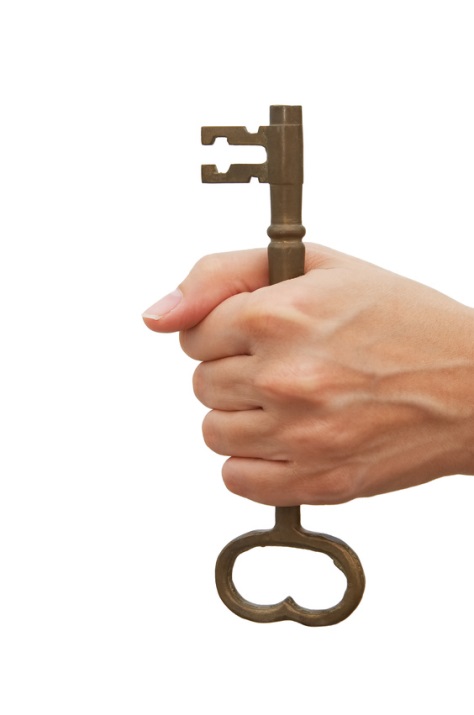 [Speaker Notes: Where evolutionists admit that the ultimate roots of human language may be lost, the Bible boldly asserts that languages have their origin in the confusion that God placed upon man at the tower of Babel. Like what is true biologically, so it is true linguistically, that origin of each is accepted by faith either as an evolutionist or a creationist. No one living today was there to observe the origin of languages. However, there was One who was there who had it written down in a book which tells us how these things came into existence. If evolution is true, then man likely would have begun with grunts and groans as his language. How that could evolve into the technical and specific words today is hard to image.]
God Created Man With The Need For Language
Genesis 1:26
26  Then God said, "Let Us make man in Our image, according to Our likeness; let them have dominion over the fish of the sea, over the birds of the air, and over the cattle, over all the earth and over every creeping thing that creeps on the earth."
27  So God created man in His own image; in the image of God He created him; male and female He created them.
Genesis 20; 4:1, 2, 25, 26
[Speaker Notes: The very fact that we raise our young for so long before they can do anything for themselves necessitates an environment that nurtures language and vocal play.  We show emotion and establish control most often by what we say and how we say it (by the manipulation of the pitch and tone.) 

“Scanning the field of language in general overview of oratory, debate and literature, we see man has a compulsion to speak and if he lacked language, he would surely explode or become an acrobatic contortionist gesticulating in sign language” (Hall, A Creation 2(4):27–34; October 1979)

The Bible affirms that man is created in the image of God and as such, came equipped with the ability to communicate (Gen. 2:20, naming children Gen. 4:1, 2, 25,26 names with meaning “Cain,” possession; “Abel,” breath; “Seth,” compensation). Words are vessels of information and since man is a highly intelligent creature capable of understanding complex ideas and debating issues, it only makes sense that he would have ways to communicate information in a clear and concise way.]
Do You Really Believe That?
Is a question often asked by atheists to Christians
BUT, do you really believe that…
From nothing came something?
From non-living came living material?
From nothing the complex and organized cell arose?
From one cell arose all the complex life forms of today?
What great literary masterpieces have been created from atheism?
[Speaker Notes: Last point, monotheism has produced the greatest literary masterpiece of all—the bible!]
If Man’s Origin Could Be Traced Back To Nothing,
Why would he create languages which all praise Someone greater than man?
If evolution is true…Man created God!
If the Bible is true…God created man!